Deset důdodů proč P=NP
Michal Koucký
Informatický ústav Univerzity Karlovy
MFF UK, Praha
Plán
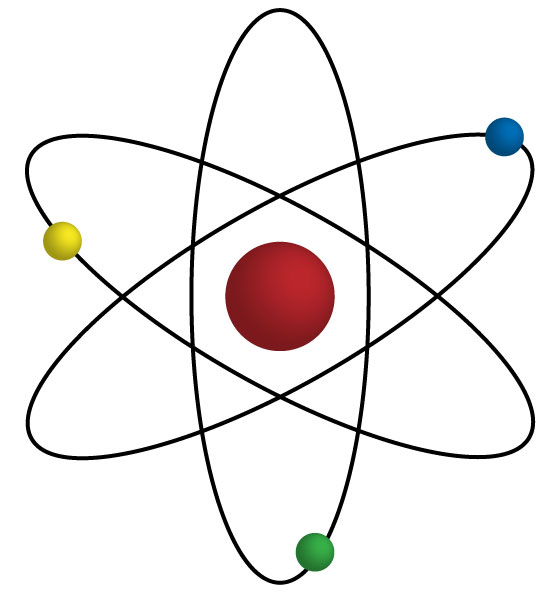 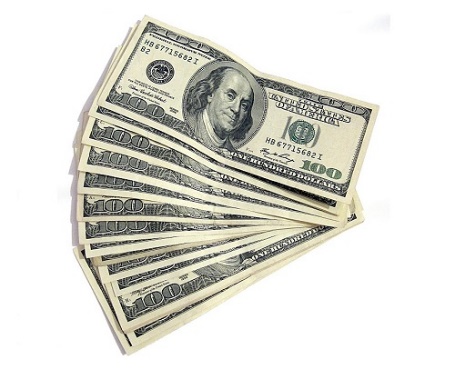 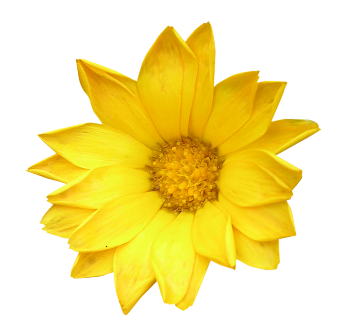 +20% výpočtů ZDARMA
Očistec
výhra
2000 Kč
orel
panna
Tah: Hodím si korunou,    máte uhodnout, 		co mi padlo.

Uhodnete-li, postoupíte         o jedno políčko nahoru.
Neuhodnete-li a hádáte orel, vracíte se na Start. 
Neuhodnete-li a hádáte panna, prohráli jste.
6
5
4
prohra
3
2
1
Start
1500 Kč
Očistec
výhra
2000 Kč
orel
panna
Potřebujete pravděpodobnost výhry alespoň ¾.
Lze vyhrát s pravděpodobností 99.999%.
Každá strategie s pstí výhry alespoň ¾ vyžaduje >1028 tahů v očekávaném případě, tedy 2*1022 let, při jednom tahu za minutu.
Staří vesmíru … cca 1011 let.
6
5
4
prohra
3
2
1
Start
1500 Kč
Teorie her
Očistec – příklad „concurrent reachability game“.

Hra „Neviditelná ruka trhu“
algoritmický prostředek/mechanismus pro vývoj ekonomického prostředí
Teze: Neviditelná ruka trhu vyřeší vše = nalezne optimální nastavení cen produktů a služeb.
Otázka: Za jak dlouho?
Splnitelnost omezujících podmínek (CSP)
Hrací plán
Splnitelnost omezujících podmínek (CSP)
Hrací plán
Existence hamiltonovské cesty
Splnitelnost omezujících podmínek (CSP)
Hrací plán
2
7
5
3
1
8
4
6
P vs NP
Umíme řešit
Optimalizační úlohy
Umíme řešit
PCP věta
Fyzikální systém několika částic
Systém částic
Fyzikální systém několika částic
V rovnováze je pravděpodobnost, že se systém nachází v daném stavu, nepřímo úměrná jeho energii (a přímo úměrná teplotě)
systém chce být ve stavu s nejnižší energií.
Systém částic
Fyzikální systém několika částic
Pokud P* ≠ NP, pak systém nemůže efektivně dosáhnout svého nejnižšího energetického stavu.





P* … BQP (kvantové P)
Systém částic
Kvantová superpozice
Systém může být v superpozici stavů
Systém částic
Kvantová PCP věta
Pokud platí kvantová PCP věta, pak existuje kvantová superpozice při pokojové teplotě
Systém částic
Zpět do klasických výpočtů
Lineární systémy s chybou
Pro řešení lineárních rovnic s chybou neznáme efektivní algoritmus (až na výjimky – kódy).
Kryptografické systémy založené na tomto principu
Za jistých předpokladů jsou odolné i proti kvantovým útokům.
Srovnej s kvantovou kryptografií.
Biologické systémy
Biologické systémy se řídí stejnými zákonitostmi jako jiné algoritmické procesy.

Populární nesmysly
DNA počítání pro řešení obtížných problémů
Skládání proteinů je NP-úplné
Smysluplné
DNA počítání – chytré léky
Jak je to tedy s P vs NP?
“P vs NP” je matematická otázka

Buď P = NP 	nebo 		P ≠ NP

Není to otázka víry
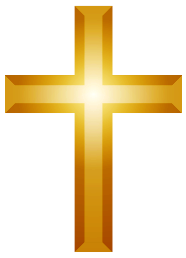 Důvody pro víru P ≠ NP
Přirozený předpoklad
syntakticky různé modely
„Fifty million Frenchmen can't be wrong’’
„většina” lidí tomu věří
Přání je otcem myšlenky
P ≠ NP je nutné pro klasickou kryptografii
Populární mýty
Algoritmy jsou snadné
Dolní odhady jsou těžké
Algoritmy jsou snadné
Lineární a semidefinitní programování – Khachiyan (1979), Groetchel, Lovász, Schrijver (1981)
Testování prvočíselnosti – Agrawal, Kayal, Saxena (2002)
Log-space algoritmus pro testování souvislosti neorientovaného grafu – Reingold (2003)
Algoritmy na hranici horizontu
Věta o hierarchii
Dolní odhady jsou těžké
P ≠ LOG nebo P ≠ PSPACE


Víme, že některé dolní odhady jsou pravda, ale neumíme je ukázat.
Dolní odhady jsou těžké
Testování rovnosti polynomů má polynomiální deterministický algoritmus
nebo
EXP má sub-exponenciálně velké obvody


Víme, že některé horní odhady jsou pravda, ale neumíme je ukázat.
Dolní odhady via algoritmy
Dolní odhady via algoritmy
Hardness vs randomness
Je P = NP?
Nevíme.


Pro spoustu praktických účelů P = NP. (TSP)
Pro některé P ≠ NP. (Krypto)
Pět důvodů proč P = NP
Lidé si dříve mysleli, že
zeměkoule je placatá.
vzduch ve výšce je jedovatý.
Newtonovy zákony řídí pohyb těles po obloze.
nedeterministický prostor není uzavřen na doplněk.
pro vyhodnocení aritmetického výrazu potřebujeme potřebujeme neomezeně registrů.
STOC 2011
Lower bounds			  9
Tight bounds			15
Upper bounds			50
Unclassified			  7
You get what you pay for
ACM			    100 000	members*
SIGACT	                        1 600	members+
lower bound people            100


	→	We should see 100 - 1000x more upper bounds than lower bounds.
	Source: * Barbara Ryder, + Lance Fortnow.